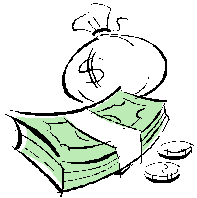 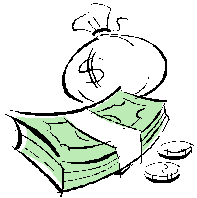 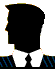 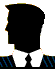 Smurf A
Smurf B
Smurf C
Mr X
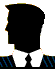 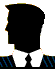 Smurf E
Smurf D
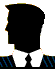 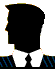 OtherLayeringActivity
Casinos (1)
Copyright lessons Learned Ltd 2016
1
[Speaker Notes: Casinos as a vehicle for the placement of criminal funds – how it works
Launderer distributes cash proceeds of crime in relatively small amounts to a large number of ‘smurfs’.
Each smurf exchanges cash for chips at a casino.
Smurfs play some of the chips but then credit the remainder to an account in their own name or some other third party account.
The banked money is then reinvested elsewhere as part of the layering process before finally being returned to the criminal for his enjoyment.]
Casinos (2)
Key facts
Use in money laundering:  primarily for placement purposes
Point of placement:  purchase of gambling chips, usually at physical casinos 
Online gambling also vulnerable: online accounts as temporary repositories for funds
Money launderers’ perspective
Cash environment in casinos – opportunity to introduce criminal cash without detection
Large scale placement operations – extensive network of ‘smurfs’ all dealing in relatively small amounts
Copyright lessons Learned Ltd 2016
2
[Speaker Notes: Key facts
Casinos are primarily of use for placement activity, since they provide an environment in which cash circulates freely and in fairly large quantities.  It is not, therefore, too difficult for the criminals to introduce the cash proceeds of their illegal activities into this circulation. 
The placement activity occurs in the exchange of cash for gambling chips.  This exchange generally takes place in a physical casino rather than an on-line casino environment.  However, on-line gambling web-sites offer patrons the opportunity to set up accounts where they can deposit funds and have them available for play.  The same accounts can also be used by money launderers as temporary places to store money and keep it circulating gently via a bit of on-line gambling, before it is moved wholesale to be reinvested elsewhere.
Money launderers’ perspective
From the money launderers’ point of view the casino environment is uniquely suitable for placement purposes because of the large amounts of cash which are moving around and the rapid speed at which all this cash can change hands.  
It may also be relatively straightforward from the launderers’ point of view to establish a fairly large network of willing collaborators (‘smurfs’) who are only too happy to help process the money in exchange for some gambling ‘pocket money’.]
Casinos (3)
Possible ‘red flags’
Gambling patron unable or unwilling to produce identification or relevant personal information
Gambling patron purchasing chips in values that appear inconsistent with what is known about them/with their gambling habits
Large quantities of chips cashed in with instructions to forward value to an unconnected third party
Copyright lessons Learned Ltd 2016
3
[Speaker Notes: Things to look out for include the following:
Patrons who are unable or unwilling to provide identification when purchasing chips or cashing chips in
Patrons whose chip purchases consistently do not match their gambling, i.e., purchases in very large quantities of which the patron then only plays a very small proportion, before cashing them all in again
Patrons whose appearance and apparent status appear inconsistent with the values of their chip purchases (may indicate that they are making the purchase on behalf of a wealthier third party)
Instructions to forward the cash-in value of leftover chips to someone other than the patron (may also indicate that they are acting as an intermediary for an unknown third party).]